WELCOME
FIRST YEAR MEDICAL STUDENTS
POSITION
REGIONS
PLANES
intro
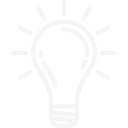 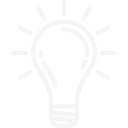 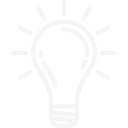 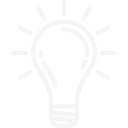 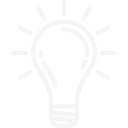 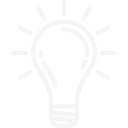 Cavities
DIRECTIONS
AMAL ALBTOOSH
21.02.2021
Dr AMAL ALBTOOSH
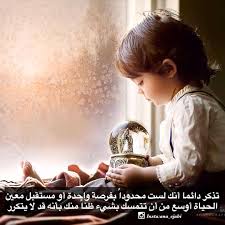 Dr AMAL ALBTOOSH
POSITIONS
REGIONS
PLANES
INTRO
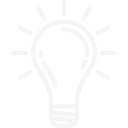 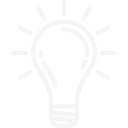 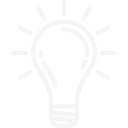 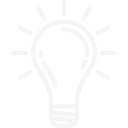 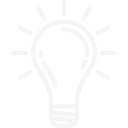 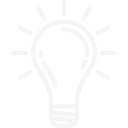 Cavities
DIRECTIONS
ANATOMY: Study of the STRUCTURE of the Human Body
Physiology: is the study of the FUNCTION of the human body
Histology: is the study of the microscopic structure of tissues.
21.02.2021
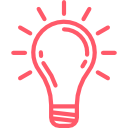 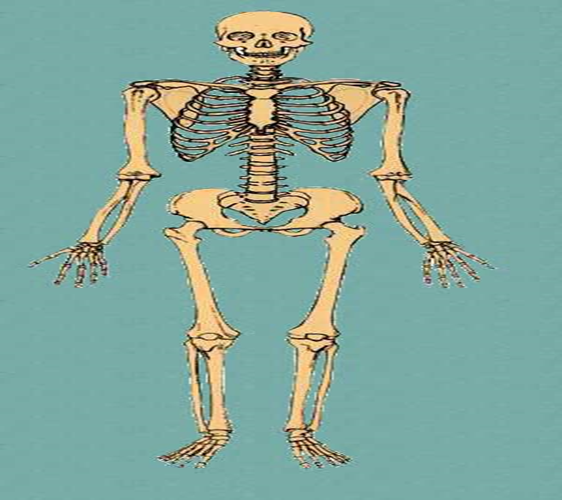 When in the anatomical position, the subject stands erect facing the observer, the upper extremities are placed at the sides, the palms of the hands are turned forward, and the feet are flat on the floor.
REGIONS
PLANES
about
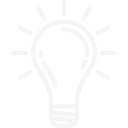 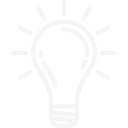 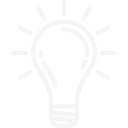 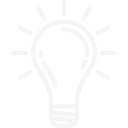 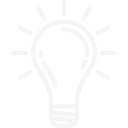 Cavities
DIRECTIONS
Dr AMAL ALBTOOSH
21.02.2021
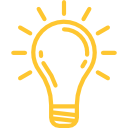 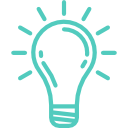 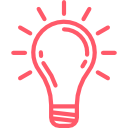 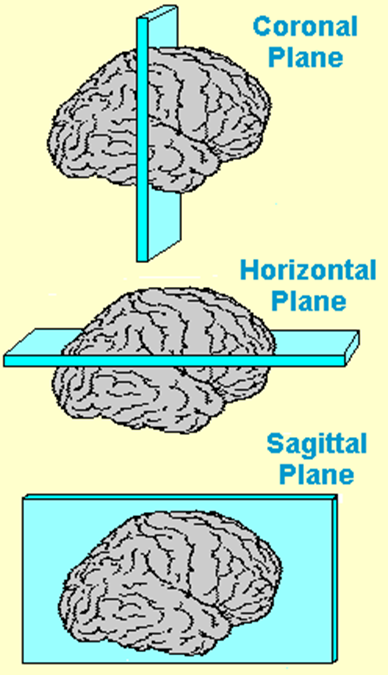 POSITIONS
REGIONS
PLANES
about
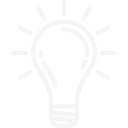 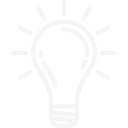 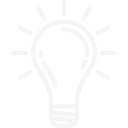 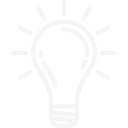 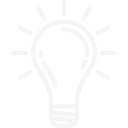 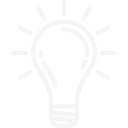 Cavities
DIRECTIONS
Coronal
Sagittal
Transverse
Frontal/vertical
Vertical
Horisontal
(median plane)- refers to a lengthwise cut that divides the body into right and left portions.
refers to a section that divides the body into anterior and posterior portions.
refers to a cut that divides the body into superior and inferior portions.
21.02.2021
Dr AMAL ALBTOOSH
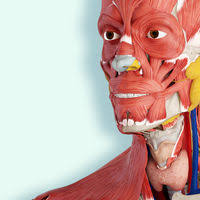 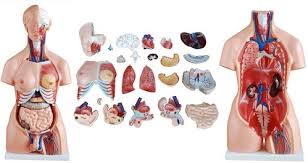 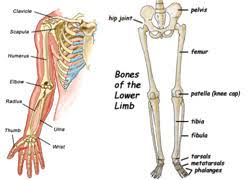 POSITIONS
REGIONS
PLANES
about
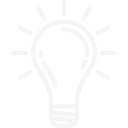 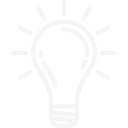 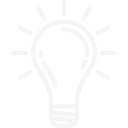 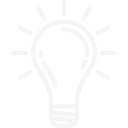 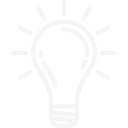 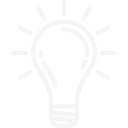 Cavities
DIRECTIONS
Head and neck
Trunk
Extremities (or limbs)
Thorax, abdomine, pelvis
Skull
Muscles of facial expression, neck muscles and muscles of mastication
Body cavities:
Thoracic
Abdominal
Pelvic
Upper limbs
Lower limbs
21.02.2021
Dr AMAL ALBTOOSH
Anatomic TERMS:
In four legged animals the UPPER (BACK) surface is called DORSAL and the lower (belly) surface ventral. 
The terms anterior, cranial, cephalic, and rostral refer to the head end of the body, 
posterior and caudal to the tail end.
Directional terms
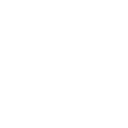 Directional terms are used to precisely locate one part of the body relative to another and to reduce length of explanations.
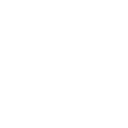 POSITIONS
REGIONS
PLANES
about
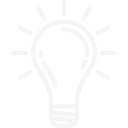 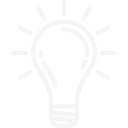 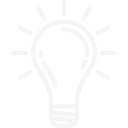 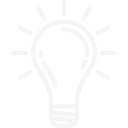 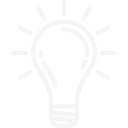 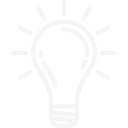 Cavities
DIRECTIONS
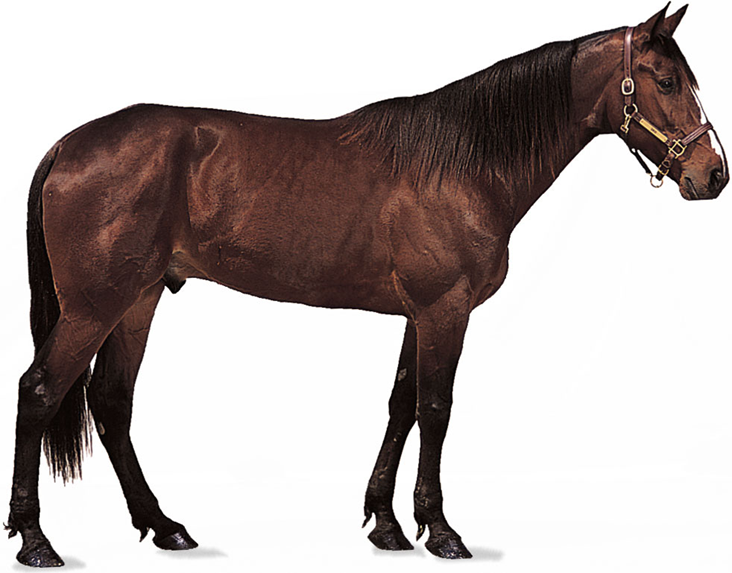 21.02.2021
Dr AMAL ALBTOOSH
In humans, 
DORSAL becomes equivalent to POSTERIOR
VENTRAL is the same as ANTERIOR
CRANIAL is often called SUPERIOR
CAUDAL is for INFERIOR. 
Objects near the middle plane of the body are medial and those farther away are lateral. 
Proximal refers to structures nearest the central bulk of a structure and distal to ones away from it. 
In referring to another structure, if it is located on the same side of the body, it is known as ipsilateral; if it is on the opposite side, it is contralateral.
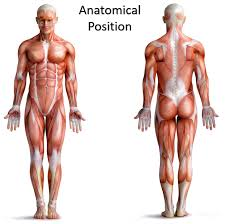 POSITIONS
REGIONS
PLANES
about
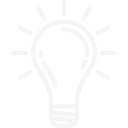 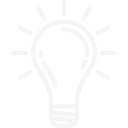 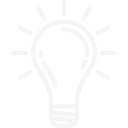 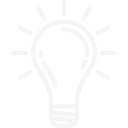 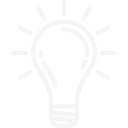 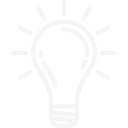 Cavities
DIRECTIONS
21.02.2021
Dr AMAL ALBTOOSH
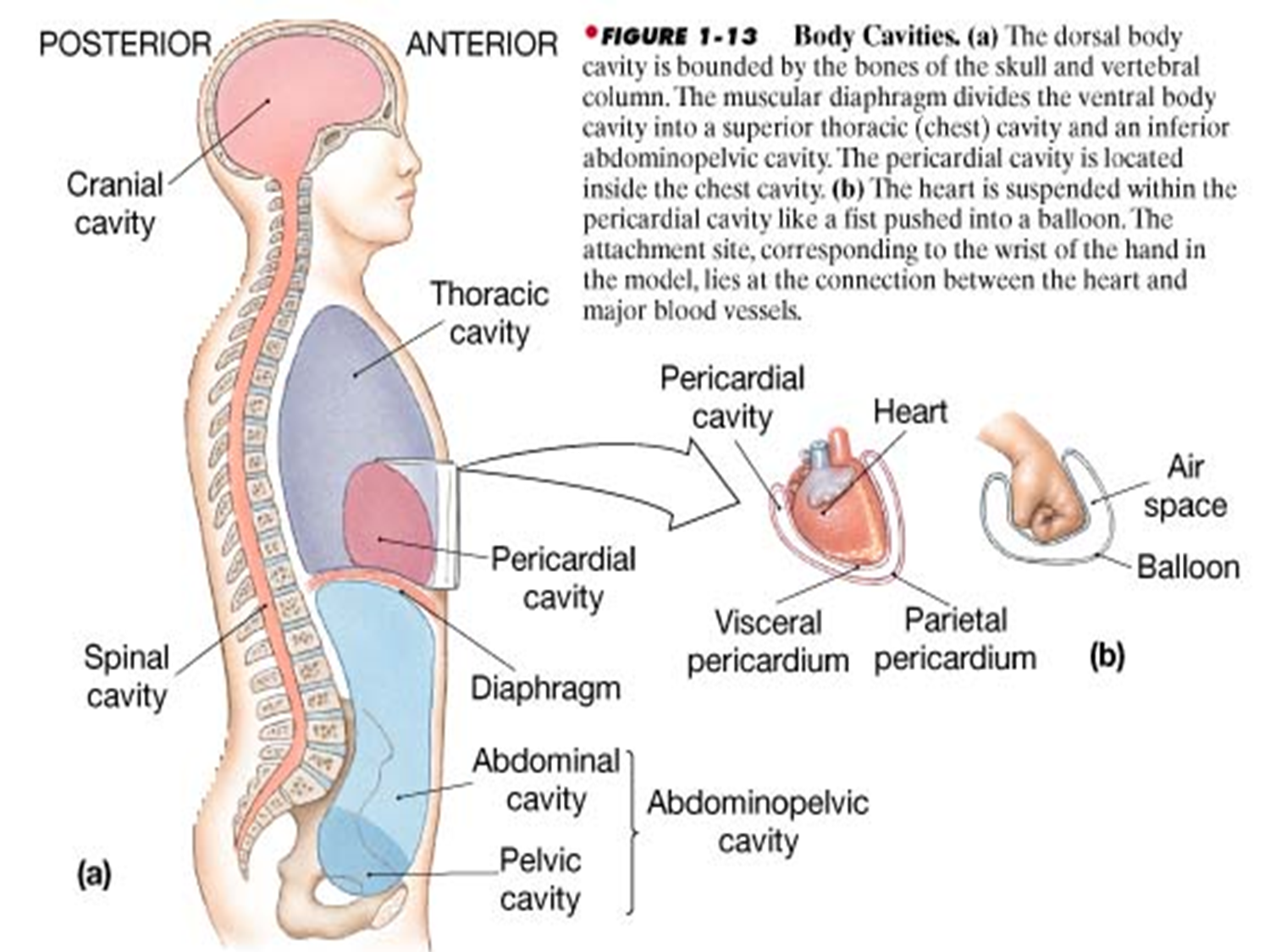 POSITIONS
REGIONS
PLANES
about
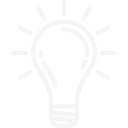 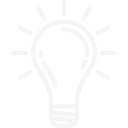 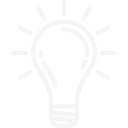 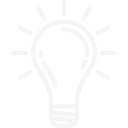 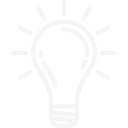 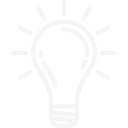 Cavities
DIRECTIONS
Body Cavities  - Body cavities are spaces within the body that help protect, separate, and support internal organs.
Dorsal Body Cavity
Ventral Body Cavity
21.02.2021
Dr AMAL ALBTOOSH